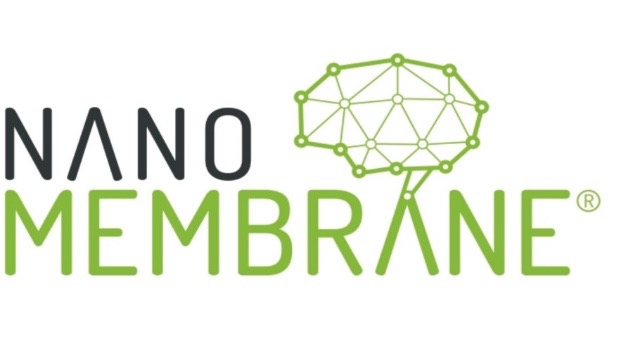 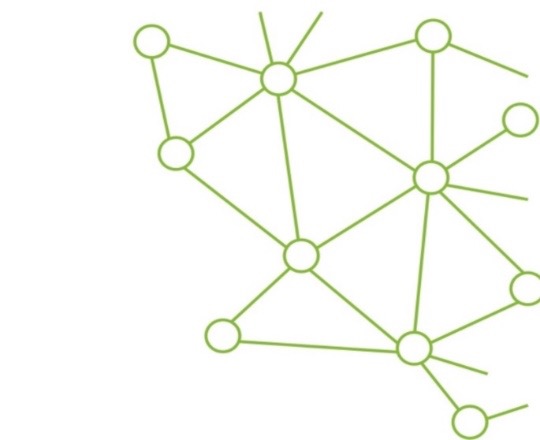 NANOMEMBRANE
Roman Knížek
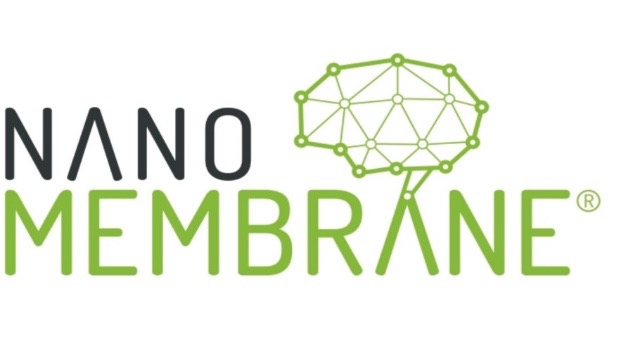 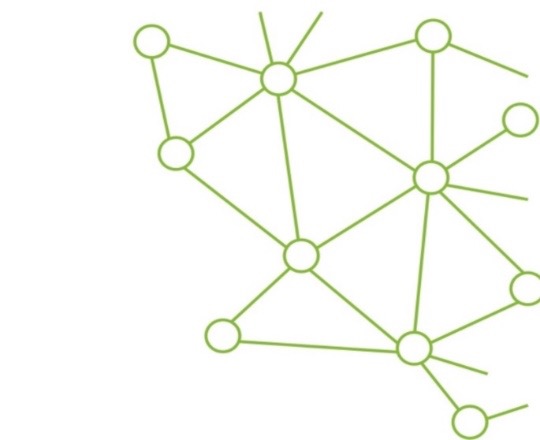 Projekt “NANOMEMBRANE” vznikl ve spolupráci se  společností Svitap J.H.J., spol. s r.o. a Technickou univerzitou v Liberci - Fakultou textilní
Projekt “NANOMEMBRANE”
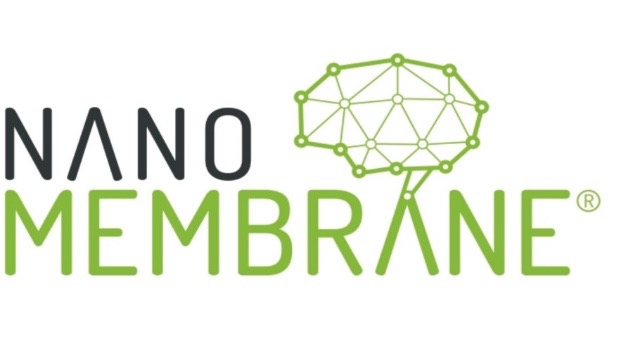 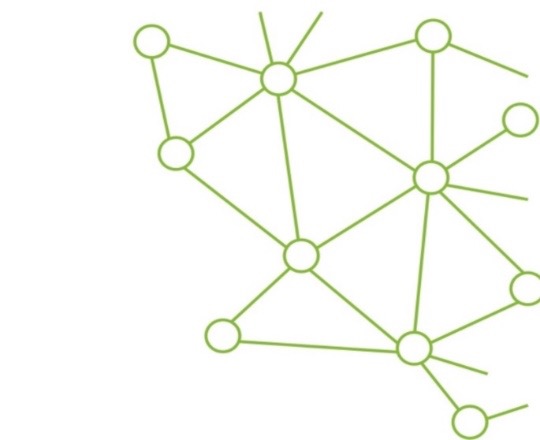 Nanovlákenná membrána
                - Vynikající paropropustnost           
    - 100% větruodolnost
                     - Vysoká hydrostatická odolnost 
                     - Ekologická výroba
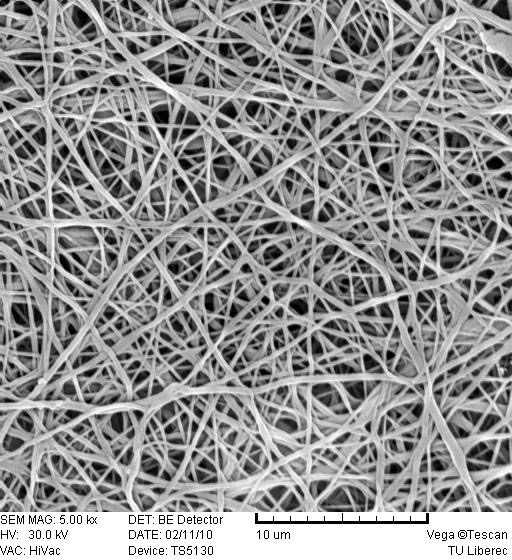 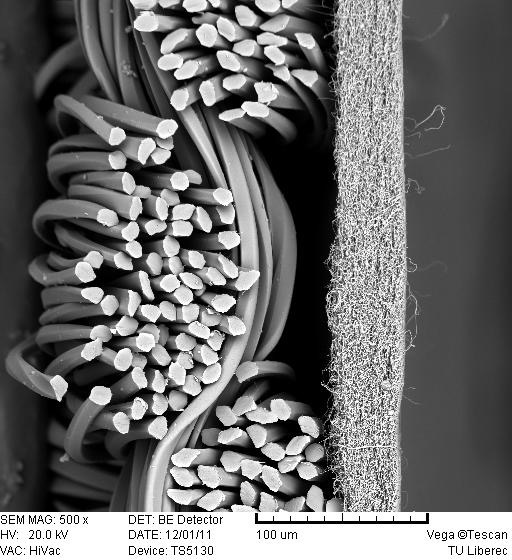 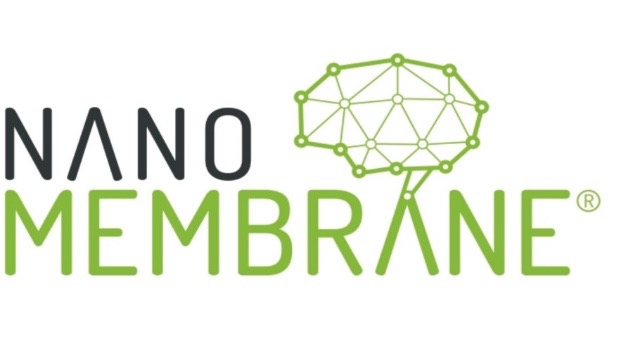 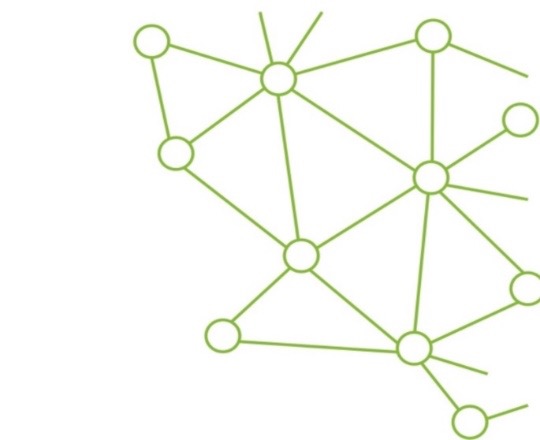 Produkty společnosti NANOMEMBRANE
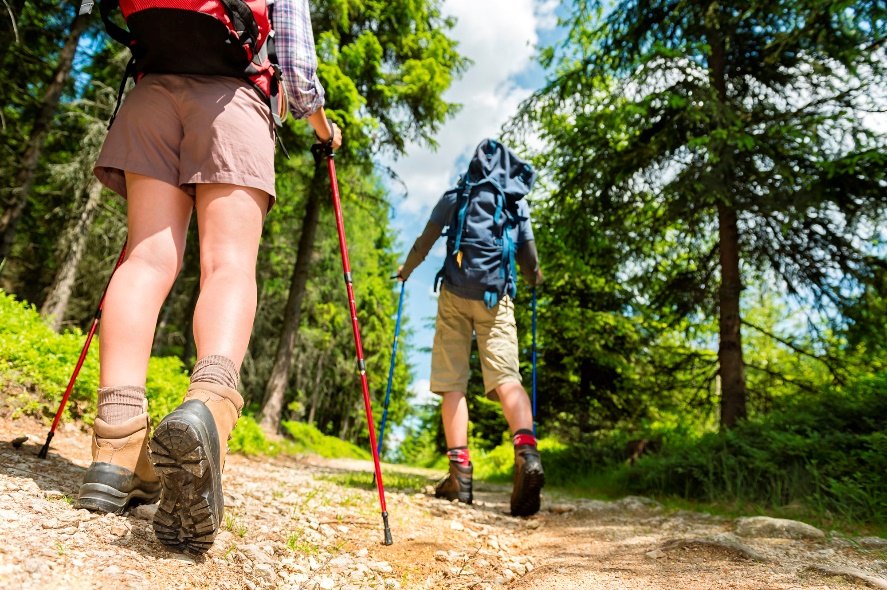 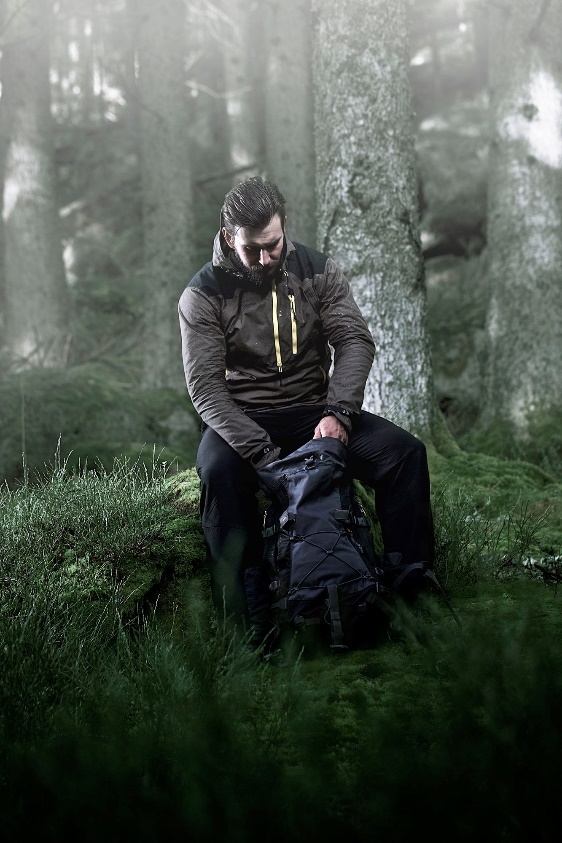 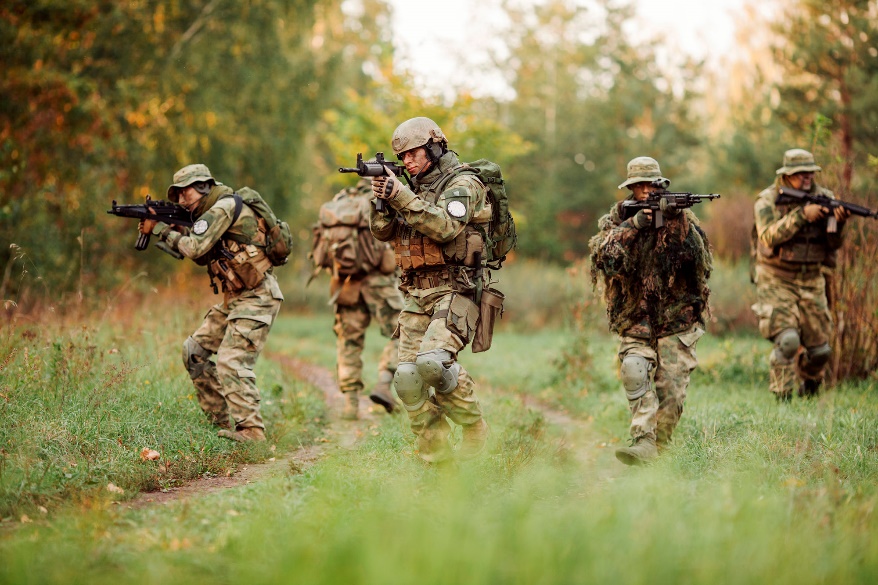 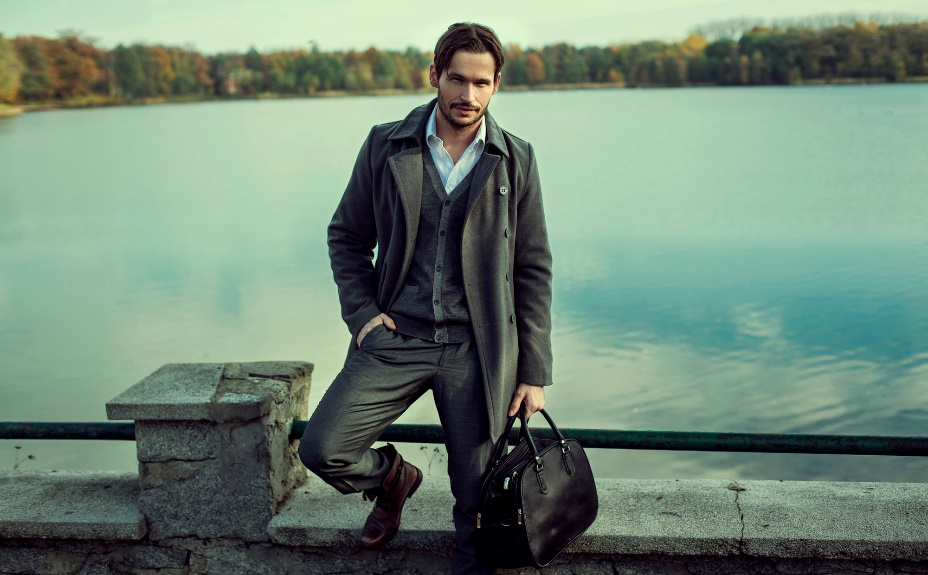 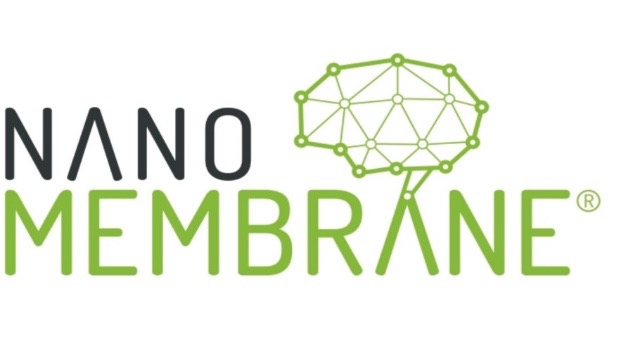 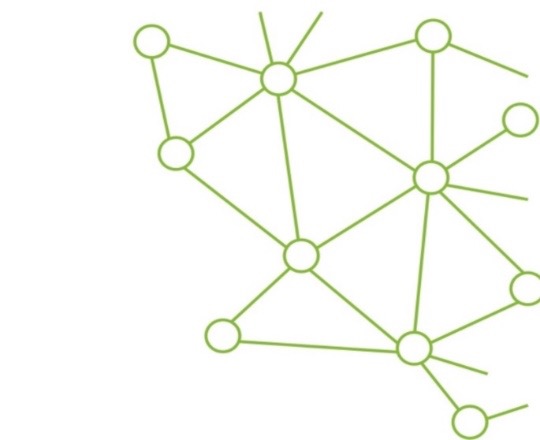 Ocenění
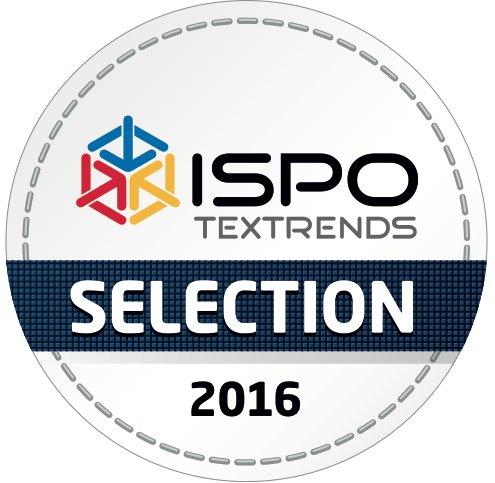 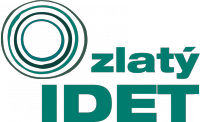 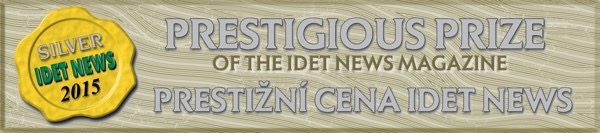 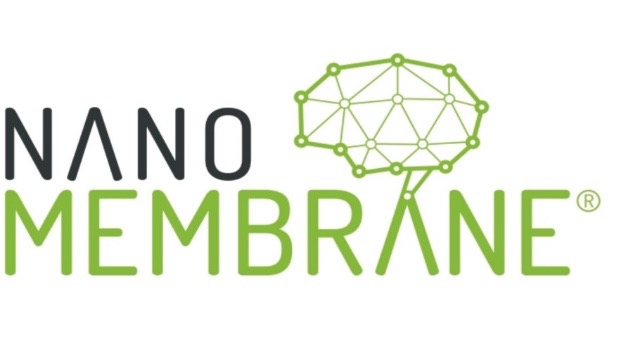 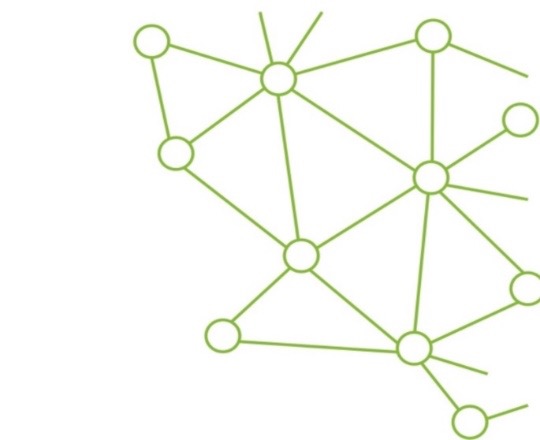 Děkuji za pozornost